Succinct Vector, Polynomial, andFunctional Commitments from Lattices
Hoeteck Wee and David Wu

April 2023
Functional Commitments
“commitment”
“opening”
Functional Commitments
“commitment”
Takes a common reference string and commits to a message
Functional Commitments
Functional Commitments
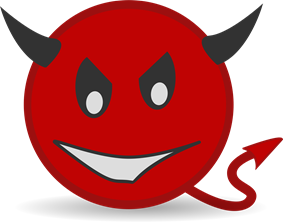 Functional Commitments
Special cases: vector commitments, polynomial commitments
Functional Commitment Constructions
(not an exhaustive list!)
Scheme
Function Class
Assumption
[Mer87]
vector commitment
collision-resistant hash functions
[LY10, CF13, LM19, GRWZ20]
vector commitment
[CF13, LM19, BBF19]
vector commitment
groups of unknown order
[PPS21]
vector commitment
short integer solutions (SIS)
[KZG10, Lee20]
polynomial commitment
[BFS19, BHRRS21, BF23]
polynomial commitment
groups of unknown order
[LRY16]
Boolean circuits
collision-resistant hash functions + SNARKs
non-falsifiable, non-black box
Functional Commitment Constructions
(not an exhaustive list!)
Scheme
Function Class
Assumption
[Mer87]
vector commitment
collision-resistant hash functions
[LY10, CF13, LM19, GRWZ20]
vector commitment
[CF13, LM19, BBF19]
vector commitment
groups of unknown order
[PPS21]
vector commitment
short integer solutions (SIS)
[KZG10, Lee20]
polynomial commitment
[BFS19, BHRRS21, BF23]
polynomial commitment
groups of unknown order
[LRY16]
Boolean circuits
collision-resistant hash functions + SNARKs
[LRY16]
linear functions
[ACLMT22]
constant-degree polynomials
This work
vector commitment
short integer solutions (SIS)
supports private openings, commitments to large values, linearly-homomorphic
Functional Commitment Constructions
(not an exhaustive list!)
Scheme
Function Class
Assumption
[Mer87]
vector commitment
collision-resistant hash functions
[LY10, CF13, LM19, GRWZ20]
vector commitment
[CF13, LM19, BBF19]
vector commitment
groups of unknown order
[PPS21]
vector commitment
short integer solutions (SIS)
[KZG10, Lee20]
polynomial commitment
[BFS19, BHRRS21, BF23]
polynomial commitment
groups of unknown order
[LRY16]
Boolean circuits
collision-resistant hash functions + SNARKs
[LRY16]
linear functions
[ACLMT22]
constant-degree polynomials
This work
This work
Boolean circuits
vector commitment
short integer solutions (SIS)
Functional Commitment Constructions
(not an exhaustive list!)
Scheme
Function Class
Assumption
[Mer87]
vector commitment
collision-resistant hash functions
[LY10, CF13, LM19, GRWZ20]
vector commitment
[CF13, LM19, BBF19]
vector commitment
groups of unknown order
[PPS21]
vector commitment
short integer solutions (SIS)
[KZG10, Lee20]
polynomial commitment
[BFS19, BHRRS21, BF23]
polynomial commitment
groups of unknown order
[LRY16]
Boolean circuits
collision-resistant hash functions + SNARKs
[LRY16]
linear functions
[ACLMT22]
constant-degree polynomials
This work
This work
Boolean circuits
vector commitment
short integer solutions (SIS)
Concurrent works [BCFL22, dCP23]: lattice-based constructions of functional commitments for Boolean circuits
Functional Commitment Constructions
(not an exhaustive list!)
Scheme
Function Class
Assumption
[Mer87]
vector commitment
collision-resistant hash functions
[LY10, CF13, LM19, GRWZ20]
vector commitment
[CF13, LM19, BBF19]
vector commitment
groups of unknown order
[PPS21]
vector commitment
short integer solutions (SIS)
[KZG10, Lee20]
polynomial commitment
[BFS19, BHRRS21, BF23]
polynomial commitment
groups of unknown order
[LRY16]
Boolean circuits
collision-resistant hash functions + SNARKs
[LRY16]
linear functions
[ACLMT22]
constant-degree polynomials
This work
This work
Boolean circuits
vector commitment
short integer solutions (SIS)
Concurrent works [BCFL22, dCP23]: lattice-based constructions of functional commitments for Boolean circuits
Framework for Lattice Commitments
Captures and generalizes previous lattice-based functional commitments [PPS21, ACLMT22]
Framework for Lattice Commitments
Captures and generalizes previous lattice-based functional commitments [PPS21, ACLMT22]
Honest opening:
linear combination of target vectors
Framework for Lattice Commitments
Captures and generalizes previous lattice-based functional commitments [PPS21, ACLMT22]
suffices for vector commitments (from SIS)
Our Approach
Captures and generalizes previous lattice-based functional commitments [PPS21, ACLMT22]
Our Approach
Captures and generalizes previous lattice-based functional commitments [PPS21, ACLMT22]
“powers of two matrix”
Our Approach
Captures and generalizes previous lattice-based functional commitments [PPS21, ACLMT22]
Common reference string:
auxiliary data:
Our Approach
Captures and generalizes previous lattice-based functional commitments [PPS21, ACLMT22]
Common reference string:
auxiliary data:
Our Approach
Captures and generalizes previous lattice-based functional commitments [PPS21, ACLMT22]
Our Approach
Captures and generalizes previous lattice-based functional commitments [PPS21, ACLMT22]
Supports statistically private openings
(commitment + opening hides unopened positions)
Computational Binding
Captures and generalizes previous lattice-based functional commitments [PPS21, ACLMT22]
Our scheme
Basis-Augmented SIS (BASIS) Assumption
Captures and generalizes previous lattice-based functional commitments [PPS21, ACLMT22]
Our scheme
Basis-augmented SIS (BASIS) assumption:
Basis-Augmented SIS (BASIS) Assumption
(follows from standard lattice trapdoor extension techniques)
Basis-Augmented SIS (BASIS) Assumption
Implication:	vector commitment that supports committing to large values 			and private openings based on SIS
Previously:	could only commit to small values and without hiding
Functional Commitments for Circuits
Starting point: lattice-based homomorphic commitments
[GSW13, BGGHNSVV14, GVW15]
homomorphic evaluation
Functional Commitments for Circuits
Starting point: lattice-based homomorphic commitments
[GSW13, BGGHNSVV14, GVW15]
Functional Commitments for Circuits
Functional Commitments for Circuits
Homomorphic computation + opening verification now proceed as in [GVW15]
Functional Commitments from Lattices
Security follows from BASIS assumption with a structured matrix:
Falsifiable assumption but does not appear to reduce to standard SIS
Extensions
Our functional commitment:
[see paper for details]
Summary
Open Questions
Analyzing BASIS family of assumptions (new reductions to SIS or attacks)

Describe and analyze knowledge variants of the assumption or the constructions

Reducing CRS size: functional commitments with linear-size CRS?

Constructing lattice-based subvector commitments
Thank you!
https://eprint.iacr.org/2022/1515
Concurrent Work
Fast
Verification
Scheme
Assumption
Transparent
✓
[dCP23]
SIS
✖
✓
[BCFL22]
✖
✖
✖
This work